ATIVIDADES COM FOCO NO ACOMPANHAMENTO DAS APRENDIZAGENS
Atividade de Matemática – 9º Ano
Números irracionais: reconhecimento e
localização de alguns na reta numérica


HABILIDADE:

(EF09MA02) Reconhecer um número irracional como um número real cuja representação decimal é infinita e não periódica, e estimar a localização de alguns deles na reta numérica.
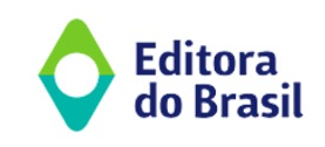 Atividade de Matemática – 9º Ano
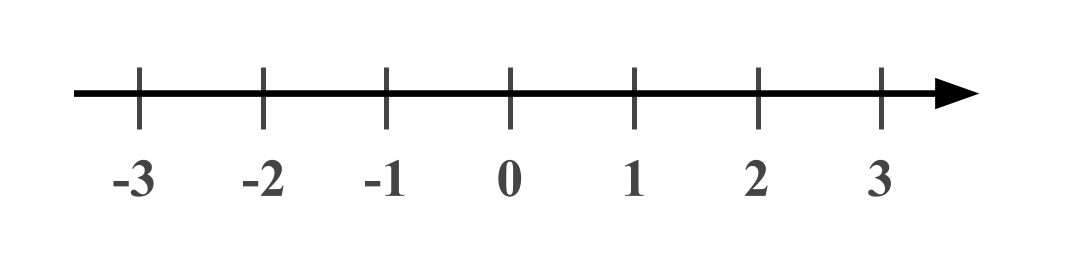 c
d
a
b
Assinale a alternativa que indica quais são os valores de a, b, c e d, assim como a qual conjunto numérico cada um pertence.
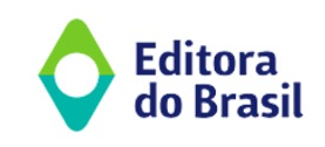 Atividade de Matemática – 9º Ano
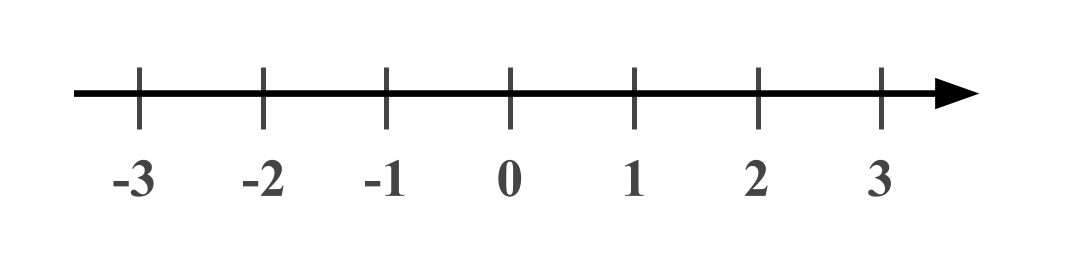 -2,74
Assinale a alternativa que indica a qual conjunto numérico cada número acima pertence.
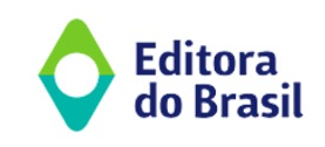 Atividade de Matemática – 9º Ano
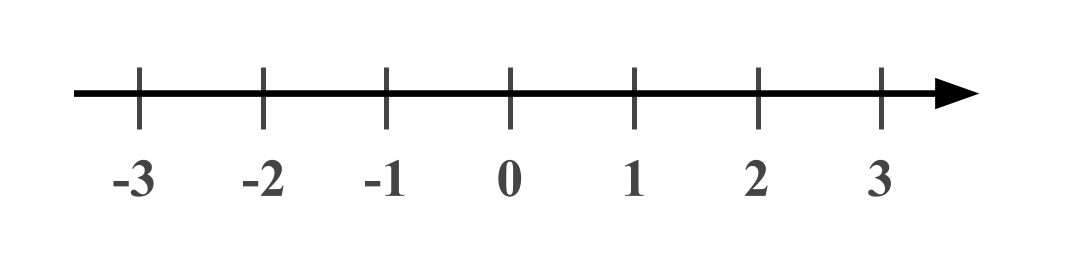 É um número real;
É um número irracional;
Está contido entre 1,4 e 1,5;
Não pode ser representado por uma fração geratriz.
A respeito das afirmações de Anderson, assinale a alternativa que indica quais são as verdadeiras.
Apenas I.
Apenas II.
Apenas I E II.
I, II e III.
I, II, III e IV.
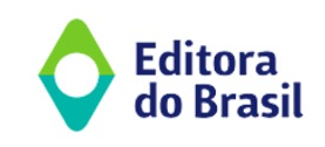 Atividade de Matemática – 9º Ano
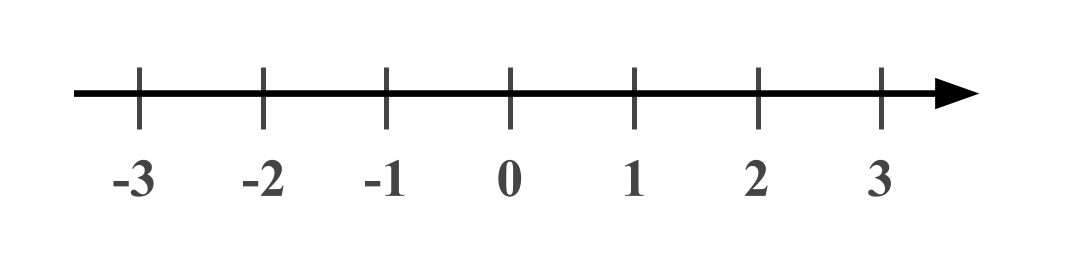 I)
III)
0,123456789123456789...
0,2221222122212221...
2,12122122212222...
2,344333443443434...
II)
II)
Como Ariel poderia classificar estes números de acordo com o padrão de suas casas decimais?
I) racional; II) racional; III) irracional; IV) racional.
I) racional; II) racional; III) irracional; IV) irracional.
I) racional; II) irracional; III) irracional; IV) irracional.
I) irracional; II) racional; III) irracional; IV) racional.
I) irracional; II) racional; III) irracional; IV) irracional.
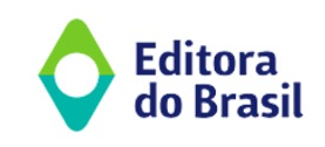